Kazuistika – komplikace implantace kardiostimulátoru
Tomáš Jůza 
Klinika radiologie a nukleární medicíny FN Brno a LF MU
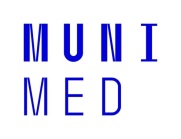 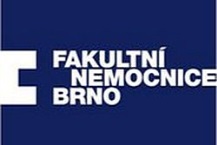 Muž 26 let
S arytmogenní dysplazií pravé komory
Přichází k výměně ICD (implantabilní kardioverter-defibrilátor)
Původně ICD zleva se zánětlivými komplikacemi
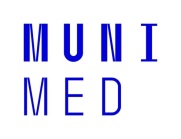 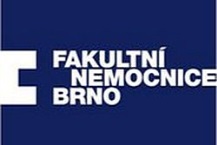 RTG snímek hrudníku v zadopřední projekci před reimplantací ICDNyní ICD zleva s jednou elektrodou koncem do oblasti pravé komory
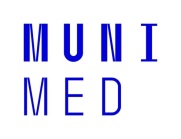 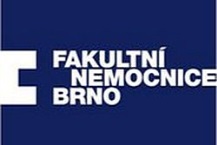 Žádanka na kontrolní RTG po reimplantaci
Prosím o RTG hrudníku -  k vyloučení PNO*pac. dnes po reimplantaci ICD - komplikovaná punkce v.subclavia l.dx.Po výkonu pacient observován na JIP IKK - hypotenze, mírnádušnost

* „PNO„ užívaná zkratka pro pneumothorax
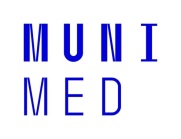 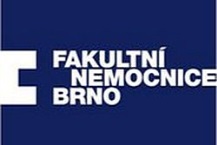 RTG snímek hrudníku v předozadní projekci vleže po reimplantací ICDNyní ICD zprava s jednou elektrodou koncem do oblasti pravé komory
Známky fluidothoraxu vpravo – asymetrické homogenní závojovité snížení transparence hemithoraxu se zneostřenou konturou bránice 
Známky pneumothoraxu vpravo – linie kolabované plíce v horním plicním poli (viz šipky) od ní periferněji bez patné plicní kresby
      (Stíny EKG elektrod z povrchu)
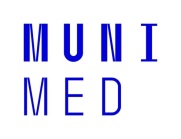 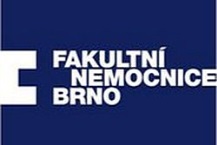 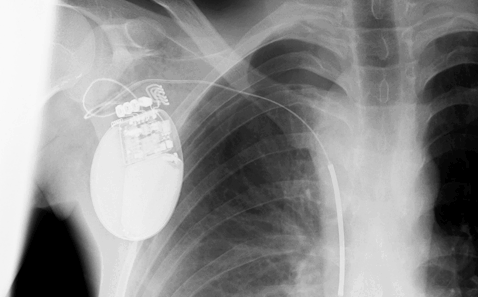 RTG snímek hrudníku v předozadní projekci vleže po reimplantací ICDNyní ICD zprava s jednou elektrodou koncem do oblasti pravé komory
Známky fluidothoraxu vpravo – asymetrické homogenní závojovité snížení transparence hemithoraxu se zneostřenou konturou bránice 
Známky pneumothoraxu vpravo – linie kolabované plíce v horním plicním poli (viz šipky) od ní periferněji bez patné plicní kresby
      (Stíny EKG elektrod z povrchu)
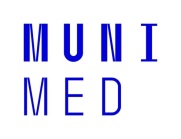 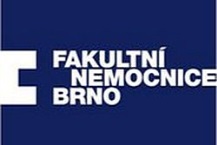 Pro nález komplikací indikována ještě ten den CT angiografie -> text žádanky
Prosím o ct angiografii u pac. dnes provedena implantaceICD do levé podklíčkové krajiny, subpektorálně. Běhemvýkonu komplikovaná punkce v. subclavia se zavedením sheatudo hrudníku mimo srdeční stín, poté již úspěšná punkce sezavedením elektrody do PK. Kontrolní RTG hrudníku s nálezempneumothoraxu apikálně a fluidotohoraxu l.dx. (v.s.iatrogenní hemothorax), v kontrolním KO pokles Hbg celkověo 30g/l.Prosíme o detekci zdroje krvácení a o posouzení ev.možnosti intervenčního řešení.
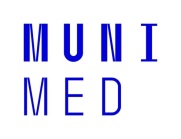 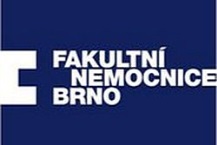 CT hrudníku plicní okno

Vpravo ventrálně lem pneumothoraxu.
Vpravo dorzálně lem tekutiny s hladinou denzit okolo 60HU – hemothorax.
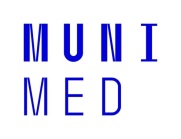 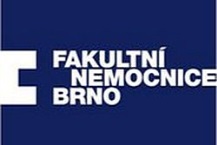 CT hrudníku měkkotkáňové okno, žilní fáze postkontrastně

Není patný jednoznačný extravaskulární únik kontrastní látky a tím ani jednoznačné zvýšení denzit hemothoraxu
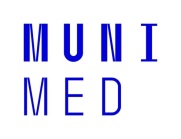 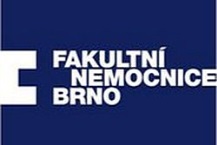 Terapeuticky zavedeny 2 hrudní drény vpravo.


RTG snímek hrudníku v předozadní projekci
Nově 2 hrudní dreny vpravo
Parciální regrese fluidothoraxu vpravo – zlepšení transparence hemithoraxuPřetrvává pneumothorax vpravo – linie kolabované plíce  z většiny v sumaci s dorzálním průběhem 3. žebra
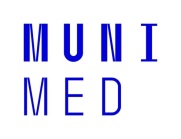 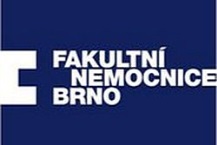 Kontrola za 2 dny po zavedení drénu a extrakci tenčího z nich


RTG snímek hrudníku v zadopřední projekci
Hrudní dren vpravo bazálně 
Bez jednoznačných známek fluidothoraxu.
Přetrvává pneumothorax vpravo apikálně, vzhledem k rozdílné poloze omezené srovnání, pravděpodobně parciální regrese
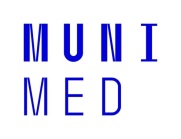 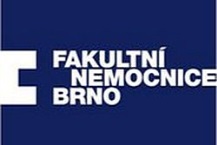 Kontrola za 6 dny po zavedení drenu a extrakci drenu


RTG snímek hrudníku v zadopřední projekci
Hrudní dreny ex. 
Nevyloučím stopy fluidothoraxu v pravém kostofrenickém úhlu. Přetrvává přibližně stacionární pneumothorax vpravo apikálně,
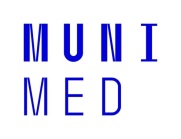 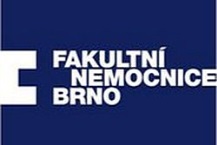 Kontrola s odstupem 
3 týdnů

RTG snímek hrudníku v zadopřední projekci

Vpravo bez známek pneumothoraxu či fluidothoraxu.
Kontrola s odstupem 3 týdnů
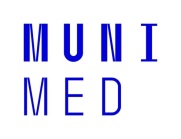 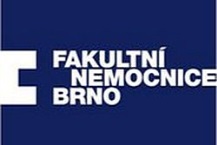 Závěr
RTG snímek je metodou volby k vyloučení komplikací implantace kardiostimulátoru  - pneumothorax, fluidothorax
RTG s snímek v zadopřední a levé bočné projekci se navíc používá ke kontrole polohy stimulačních elektrod
Na sumační RTG snímku nelze určit etiologii fluidothoraxu (zda se jedná o výpotek či krev…)
CT je indikováno k upřesnění nálezu komplikací na RTG snímku, je schopné dle denzit určit zda se jedná o výpotek či hemothorax, lépe i prostorově určí polohu elektrod
CT s i.v. podanou kontrastní látkou může odhalit aktivní krvácení z poraněné cévy
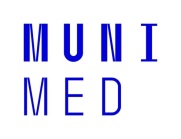 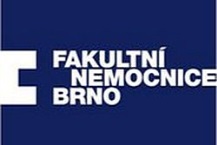